Wycieczka na spektakl „BAŚNIE POLSKIE”
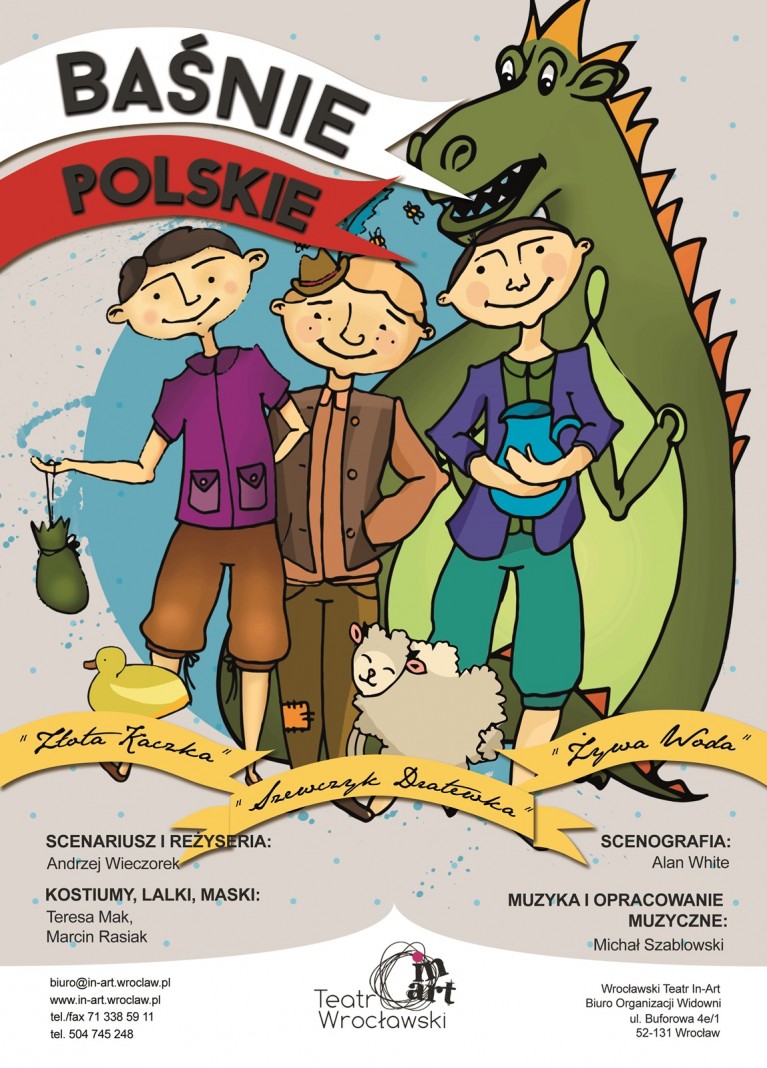 teatr Wrocławski wystąpił na scenie sali widowiskowej WAT, Motylki wybrały się na przedstawienie komunikacją miejską– bardzo im się podobało ! 
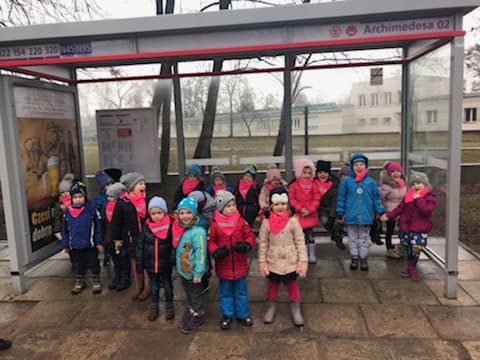 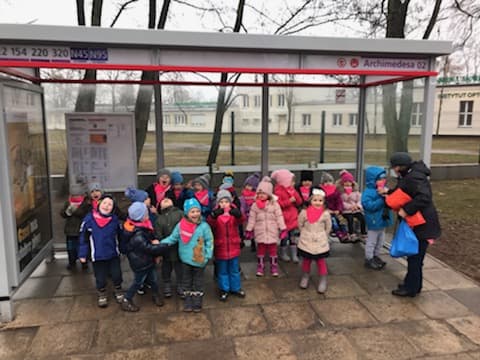 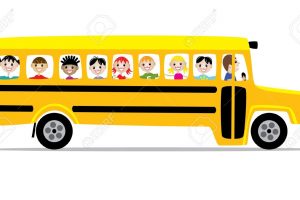 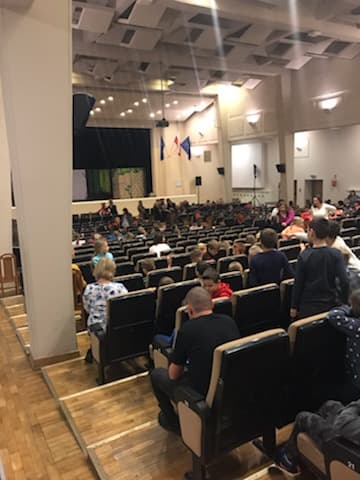 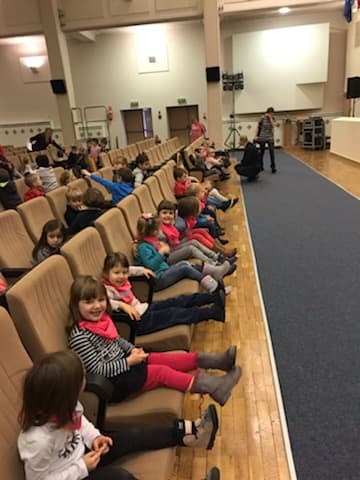 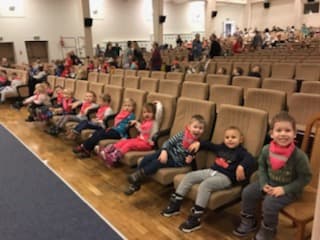 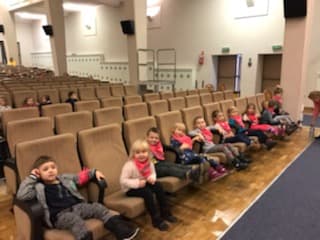 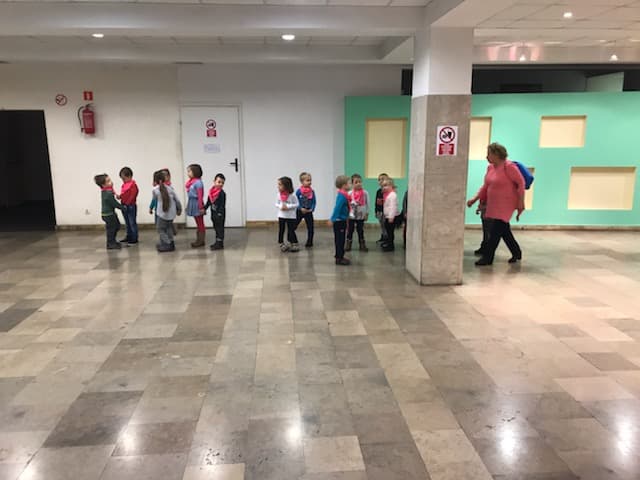 Dziękujemy za pomoc Pani Adzie, Pani Eli,Pani Magdzie oraz Panu Piotrowi !
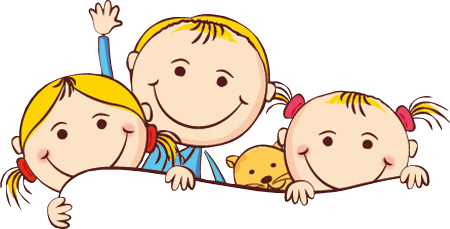